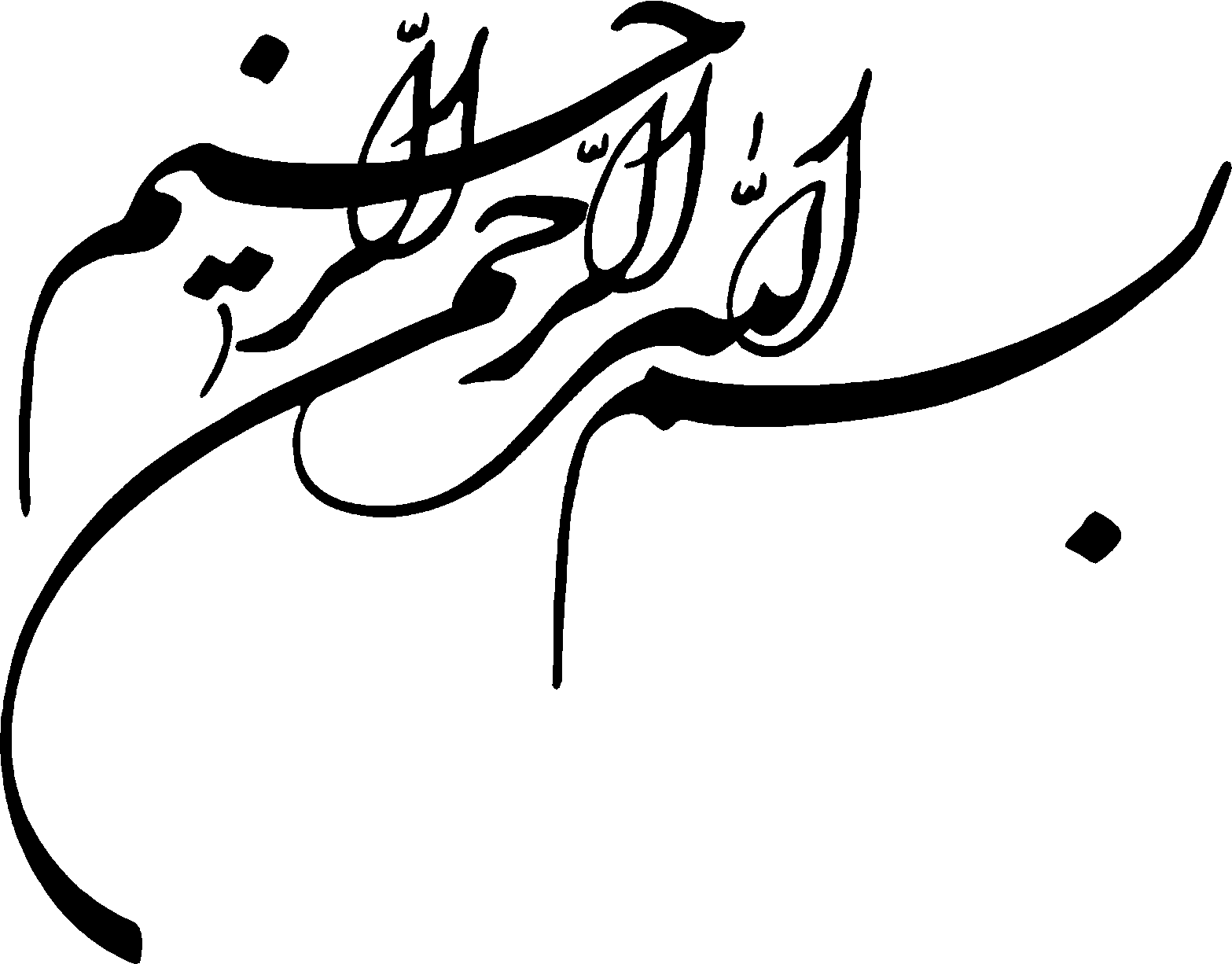 كارگاه آموزشي: كاربردهاي روان شناسي در ورزش
به سفارش پژوهشكدة تربيت بدني و علوم ورزشي ، وزارت علوم تحقيقات و فناوري 
باهمكاري واحد آموزش اداره كل تربيت بدني استان فارس

مجري: 
دكتر مجيد چهارده چريك (عضو هيات علمي دانشگاه شيراز )
هر دانشي داراي دو بعد مي باشد:
1-مفاهيم ، نظريه ها (تعاريف و مباحث نظري)
2-كاربردها (زمينه هاي پژوهشي و راهبردهاي عملياتي)
و روان شناسي نيز همچون ساير دانش هاي جامع و كامل اين دو بعد را داراست.
تعريف و مفهوم دانش روان شناسي ورزشي:
اگر روان شناسي را علم مطالعه رفتارها و حالت هاي رواني انسان و ساير موجودات زنده بدانيم و بپذيريم كه ورزش يك رفتار است. و طبيعا داراي ابعاد روان شناختي مي باشد
بنابراين مي توانيم روان شناسي ورزشي را:
دانش مطالعه ، شناخت و توسعه رفتارها و حالتهاي رواني ورزشكاران و ساير افرادي قلمداد كنيم كه به نوعي در محيط ورزش درگير مي باشند.
Psycho; The Result of the brain’s work
همچنين مي توان گفت كه روان شناسي ورزشي:
  دانش گزينش درست و برانگيختن مناسب ورزشكار به منظور توليد حداكثر عملكرد مي باشد.

و روان شناسان ورزشي با كاربرد اين دانش سعي دارند تا :
1-اطلاعات مربوط به شرايط خاص ورزشكاران در تمرين و مسابقه را گردآوري نمايند.
2-زمينه هاي ذهني لازم را در ورزشكار براي موفقيت در اجرا فراهم آورند.
3-عوارض ناشي از شرايط نامطلوب را كاهش دهند...
روان شناسي ورزشي كاربردي (كاربردهاي دانش روان شناسي در ورزش)
Applied Sport Psychology

عبارت از دانشي است كه اقدام به شناسايي و درك نظريه هاي روان شناختي و فنون كاربردي ارائه شده در اين نظريه ها جهت استفاده در محيط ورزش مي نمايد تا سبب توسعه، بهبود و تضمين عملكرد ورزشكاران و شركت كنندگان در فعاليت بدني هدفمند گردد.
كاربرد روان شناسي در محيط فعاليت بدني:
براي شناخت كاربردهاي روان شناسي درورزش مي بايست افرادي را كه به نوعي با اين محيط درگير هستند بشناسيم، بنابراين مي توان گفت كه كاربران روان شناسي در محيط فعاليت بدني عبارتند از :
1-روان شناسان ورزشي
2-مربيان 
3-ورزشكاران
4-مديران و سرپرستان تيمها
5-پزشكان و دستياران
مزاياي مطالعه و آشنايي با روان شناسي ورزشي براي مربيان و ورزشكاران:
1-بدست آوردن توانايي توصيف رفتار در موقعيت هاي يادگيري ، تمرين و مسابقه
2-بدست آوردن قدرت تشخيص علت واقعي بروز برخي از رفتارها
3-افزايش قدرت پيش بيني رفتارها با توجه به شناخت ورزشكار از محيط اجرا
4-توانايي اعمال نفوذ در رفتار (دستكاري و كنترل رفتار) به منظور ارتقاي عملكرد
5-تشخيص زير ساخت هاي شخصيتي افراد و اشراف به تفاوتهاي فردي ميان ورزشكاران
اهم كاربردهاي روان شناسي در محيط  ورزش و فعاليت بدني :

1-توسعه دانش هاي وابسته در يادگيري ، آموزش ، تمرين و گزينش ورزشكاران
2-ايجاد خودباوري –اعتماد به نفس 
3-ايجاد انگيزه و انرژي رواني مناسب
4-كاهش برانگيختگي و اضطراب 
5-افزايش توجه و تمركز
6-تنش زدايي و آرامش بخشي
كاربردهاي روان شناسي ....   
Train Your brain like  Your Muscles.
1-توسعه ظرفيت هاي عملكرد انساني با استفاده از دانش هاي وابسته ، رشد و تكامل حركتي ، يادگيري حركتي 
-بكارگيري روشهاي نوين و مناسب و كار آمد در آموزش، تمرين و اجراي مهارتهاي ورزشي مثلا :
روشهاي بازخورداري (آگاهي از نتايج اجرا)
-روش هاي تنبيه و تشويق ورزشكار جهت توسعه يا كنترل رفتار
-دقت بيشتر در استعداد يابي و توجه به ظرفيت هاي پايه رواني در ورزشكاران
حضور
حذف
محرك مثبت         موجب تقويت مثبت رفتار مي شود                      باعث خاموش شدن و تضعيف رفتار مي شود
 
محرك منفي          تنبيه، بازداري يا تضعيف رخداد رفتاري نامطلوب    تقويت كننده منفي عملكردي (تقويت               							رفتار نامطلوب
الفباي كنترل رفتارها:
الف)اگر محركي كه از قبل سبب توليد رفتاري خاص مي شده، در محيط حضور داشته باشد
ب)و رفتار متعاقب آن محرك مجددا توليد مي شود.
ج)پس آنچه كه بايد روي خواهد داد
بنابراين
كاربردهاي روان شناسي ....
2-باور آنكه مي تواني (خود كار آمدي )   (Believing  That  one can)
-هر كس مي تواند كارهاي را انجام دهد (Self-efficacy)
-عزت نفس :(Self-esteem)
هر فردي براي خودش ارزشي قائل است Believing  That who I am)
-اعتماد به نفس self-confidence 
-هر فرد مي تواند با اتكاء به تجربه اش كارهايي را انجام دهد كه از نتيجه آنها آگاه است
تعريف خود كار آمدي:
«قضاوت فرد دربارة توانايي هاي خودش در اجراي موفقيت آميز يك كار خاص» ‌ در واقع: توانايي پذيرش مسئوليت و نتيجه اعمال انجام شده:
-اگر موفق شده ام پس توانسته ام كار را آنگونه كه بايد انجام دهيم. اسناد دروني 
-اگر موفق نشده ام به دليل آن بوده كه در برخي از محاسبات و يا برخي از وظايفم كوتاهي و يا بي دقتي به خرج داده‌ام !
عزت نفس
«باور آنكه من فردي هستم با توانائيهاي متفاوت از ديگران كه اين تواناييها براي موفقتيم مهم هستند »
-عزت نفس مبناي شكل گيري اعتماد به نفس مي باشد و اعتماد به نفس
«حالتي از يقين است و باور آنكه نيرويي و انديشه‌اي براي انجام اين كار خاص در فرد وجود دارد».
خوشبيني و خود كارآمدي اعتماد به نفس را تكامل مي بخشند. زيرا ظرفيت صحبت با خود را در فرد ايجاد و تقويت مي نمايند و صحبت با خود (خودگفتاري)كليد شكل گيري اعتماد به نفس مي باشد.
فنون (تكنيك هاي) شناختي ايجاد اعتماد به نفس:
در ابتدا مي بايست مفاهيم غلط و نادرست موجود در ذهن برخي از مربيان و ورزشكاران را در رابطه با اعتماد به نفس شناسايي كنيم :
1-اعتماد به نفس چيزي است كه يا در فرد وجود دارد يا ندارد !
2-فقط بازخوردها و نتايج مثبت مي توانند اعتماد به نفس ايجاد نمايند !
3-موفقيت همواره اعتماد به نفس مي آفريند!
4-اعتماد به نفس برابر با غرور و تكبري آشكار مي باشد!
5-اشتباهات بطور ناخواسته اعتماد به نفس را نابود ميكند!
پيش نيازها (شرايط مقدماتي ) جهت ايجاد اعتماد به نفس :
-درك تعامل ما بين انديشه و عمل 
-رشد صادقانه خود آگاهي در فرد (آيا واقعا من بصورتي فكر و عمل مي كنم كه برايم موفقيت بدنبال آورد ؟ )
-توسعه و تكامل فرم توصيفي خوش بيني (رشد ذهن بصورتيكه قادر به توصيف خوبي /بدي واقعه باشد .
-در پيش گرفتن روشي از روان شناسي توفق (برتري جويي)با اتكاء بر :
1-پيش بسوي روياها 		2- تمركز بر روي موقعيت ها
3-بهترين دوست و ياور خود بودن	4-ساختن واقعيتي براي خود
وظايف مربي براي توسعه اعتماد به نفس :
1-رفتار مطابق الگوهايي كه سبب تقويت پيش داوري هاي غلط و مرتبط با اعتماد به نفس نگردد.
2-تلاش براي افزايش دانش فني و سطح كيفي اجراي ماهرانه در ورزشكار
3-ارزيابي و بازخورد مناسب از شرايط فني و قابليت هاي واقعي ورزشكار
4-تلاش جهت تدوين و بكارگيري بهترين برنامه هاي توسعه، حفظ و ارتقا آمادگي جسماني ورزشكار
5-آگاه ساختن ورزشكار نسبت به موقعيت هاي مناسبي كه ورزشكار بتواند شگردهايش را به اجرا بگذارد
6-هدف گذاري واقعي و مطابق با ميزان توانائيهاي فني و جسماني واقعي در ورزشكار
7-استفاده از الگوهاي روان شناختي مناسب جهت حفظ انگيزش جلوگيري از فشار رواني .....
كاربردهاي روانشناسي ....
3-ايجاد انگيزش و حفظ آن تا رسيدن به هدف ؟
-تعريف انگيزش:نيرو، ظرفيت و يا عاملي است كه سبب توليد رفتاري خاص گردد و وقوع آن رفتار را تا رسيدن به هدف تقويت (تضمين) كند.
-انگيزش داراي دو جنبه مي باشد ‌1- جهت (انتخاب هدف ) 2-شدت (مقدار خواست و نيروي توليد شده براي رسيدن به هدف )
انگيزش داراي دو منبع مي باشد : 1- دروني 	2-بيروني
آنچه كه يك مربي انجام مي دهد تا ايجاد/ حفظ انگيزه نمايد               -ا رائه تمرينات متنوع و هدفمند در آموزش
-تعيين اهداف متناسب با رشد و شكوفايي فني و جسماني و تاكتيكي براي ورزشكار
-ارائه بازخوردهاي مناسب، از لحاظ (محتوي ، زمان ،شدت بازخورد)
-كنترل نوع ، ميزان و سبك ارائه‌ي پاداشها و مشوق ها
-تقويت و تاكيد بر جبنه هاي افزايش دهنده اعتماد به نفس در ورزشكار
-شناسايي ، معرفي و جلوگيري از بروز عوامل كاهش دهنده انگيزش دروني
-استفاده از دانش مهارتهاي رواني و روشهاي شناختي جهت تقويت رفتارهاي هدفمند
كاربردهاي روان شناسي ....
4-كنترل سطح انگيختگي و كاهش اضطراب 
-آشنا نمودن ورزشكار با وظايف (در تمرين و قبل از مسابقه)
-آموزش مهارتهاي ذهني ، افزايش ميزان توجه و تمركز
-تقويت اعتماد به نفس واقعي
-صبر معقول در بروز اشتباهات و بررسي علل آنها 
-توجه به آسيب ديدگي ها و شرايط بدني ورزشكار
-جلوگيري از بزرگ و يا كوچك شمردن غير متعارف رقيب
-تاكيد بر نقاط قوت و طرحهاي از قبل تمرين شده براي كسب امتياز
كاربردهاي روان شناسي ....
5-افزايش ظرفيت هاي ذهني –توجه و تمركز
توجه (Attention) فرايندي است كه آگاهي ما را هدايت مي كند.
تمركز : (Concentration) محدود كردن توجه جهت دنبال كردن يك محرك خاص در محيط 

    احساس                         ادراك                          تصميم
تمرينات و شرايط حفظ توجه:
1-ارزيابي نقاط قوت و ضعف توجه
2- ارزيابي ميزان و نوع توجه مورد نياز براي هر ورزش خاص
3-ارزيابي خصوصيات شخصيتي و موقعيتي كه احتمالا ميزان برانگيختگي را تحت تاثير قرار داده و موجب بروز رفتارهاي خاص تحت شرايط فشار مي شوند 
4-شناسايي مشكل در موقعيت خاص و الگوهاي خطا
5-بكارگيري روش مناسب جهت مداخله و آموزش روش صحيح حفظ توجه
كاربردهاي روان شناسي .....
6-تنش زدايي و آرامش بخشي     (  Relaxaition )                مربيان و ورزشكاران مي تواند و مي بايست در صورت لزوم با بكار گيري مهارتهاي ذهني از جمله : 
-آرامش دهي (آرام سازي ) با استفاده از تصوير سازي ذهني 
-آرامش دهي خود گردان
-تمرينات آرامش تدريجي يا پيش رونده 
-آرامسازي براساس بازخورد زيستي
فشار ناشي از رقابت هاي سخت وسنگين را كاهش داده يا كنترل نمايند.
كاربردهاي روان شناسي.... 
7-استفاده از مهارتها و تمرينات ذهني –رواني ويژه
-تمرين ذهني 		   		  	Mental Training
-مرور ذهني 				       Mental Rehearsal
-تصوير پردازي 			   			Imagery
(Your  Imagination  is Your only limitation)
-گفتگوي دروني (صحبت بازخورد –خود گفتاري ) selftalk
-هدف گذاري 					     Goal setting
مهارتهاي ذهني :
تمرين و مرور ذهني داراي كاربرد:
در مهارتهايي كه عناصر شناختي بسيار دارند
-بررسي راههاي ممكن براي انجام يك كار
-بررسي احتمال وقوع اشتباهات و تغيير شرايط محيط اجرا
-دور شدن از تنش هاي موجود در محيط و پيش گيري از پيش انگيختگي
-امكان تمركز بيشتر بر وظايف با رعايت جزئيات اجرا
تصوير سازي:
تصوير سازي ذهني ، فرايندي كاملتر از تجسم (تصور) ساده مي باشد. زيرا علاوه بر بكارگيري چند حس در ايجاد شرايط به اندازه‌ايي حواس را تحريك و درگير مي نمايد كه سبب توليد تركيب كاملي از اجرا در ذهن مي شود.
اين تركيب ذهني مي تواند داراي دو چشم انداز باشد:
الف) كنترل حركات در حاليكه مشغول انجام كار مي باشد.
ب)تماشاي اجرا بصورت بيروني (ديدن از خارج از محيط اجرا)
گفتگوي دروني : ( خودگفتاري –صحبت با خود)
يكي از مراحل اساسي شكل گيري فرايندهاي ذهني بويژه تمرين و تصوير سازي در توسعه مهارتهاي رواني در محيط اجرا:
-كمك به واضح تر نمودن شرايط محيط
-به خاطر آوردن تجربيات
-تاكيد بر جزئيات
-تاكيد بر عناصر مثبت موثر در كسب نتيجه
-مرور اهداف و تقويت انديشه هاي منطقي
هدف گذاري : كوتاه مدت، ميان مدت ، بلند مدت 
به منظور:
-تلاش بيشتر
-تقويت انگيزه هاي دروني
-تداوم فرايندهاي تكاملي و بلوغ ورزشي
-تمركز بهتر بر وظايف و تكاليف
-كنترل فرايندهاي پيش از تمرين،‌مسابقه و پس از آن 
-حفظ آرامش و اعتماد به نفس در دراز مدت
منابع
1-Applied Sport Psychology  -4th. Ed .J.M. williams, 2001 
2-راهنماي مربيان در روان شناسي ورزشي ويرايش جديد،‌ترجمه دكتر محمد خبيري – بامداد كتاب 1385
3-روان شناسي ورزشي از تئوري تا عملي –ترجمه علي اصغر مسدد، موسسه اطلاعات 1380
4-روان شناسي ورزشي-ترجمه فتح ا... مسيبي – بامداد كتاب 1386
5-فراتر از پيروزي، ترجمه دكتر رحمت ا... صديق سروستاني –كميته ملي المپيك ج.ا.ا 1382
از حضور و توجه شما صميمانه  سپاسگزارم